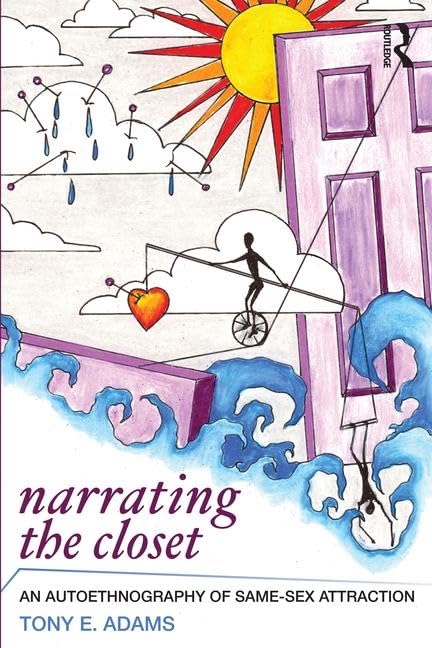 Narrating the Closet
Viktorie Chrobáková
„Gay identity—an identity constituted by same-sex attraction— is defined by the closet.“
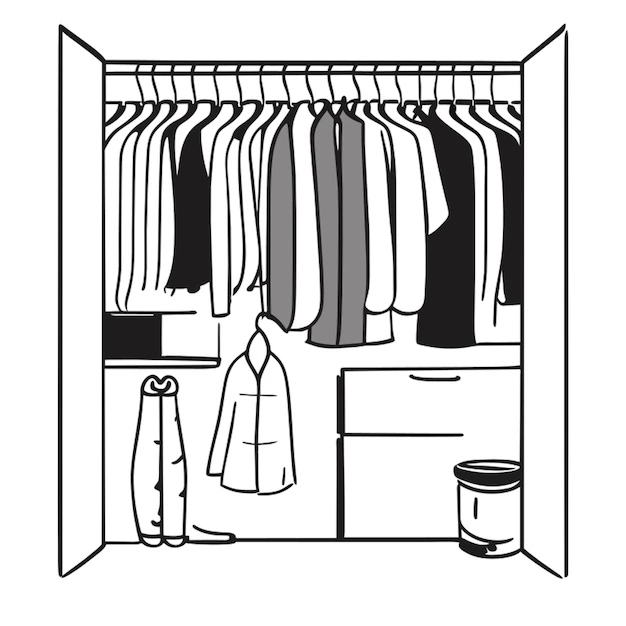 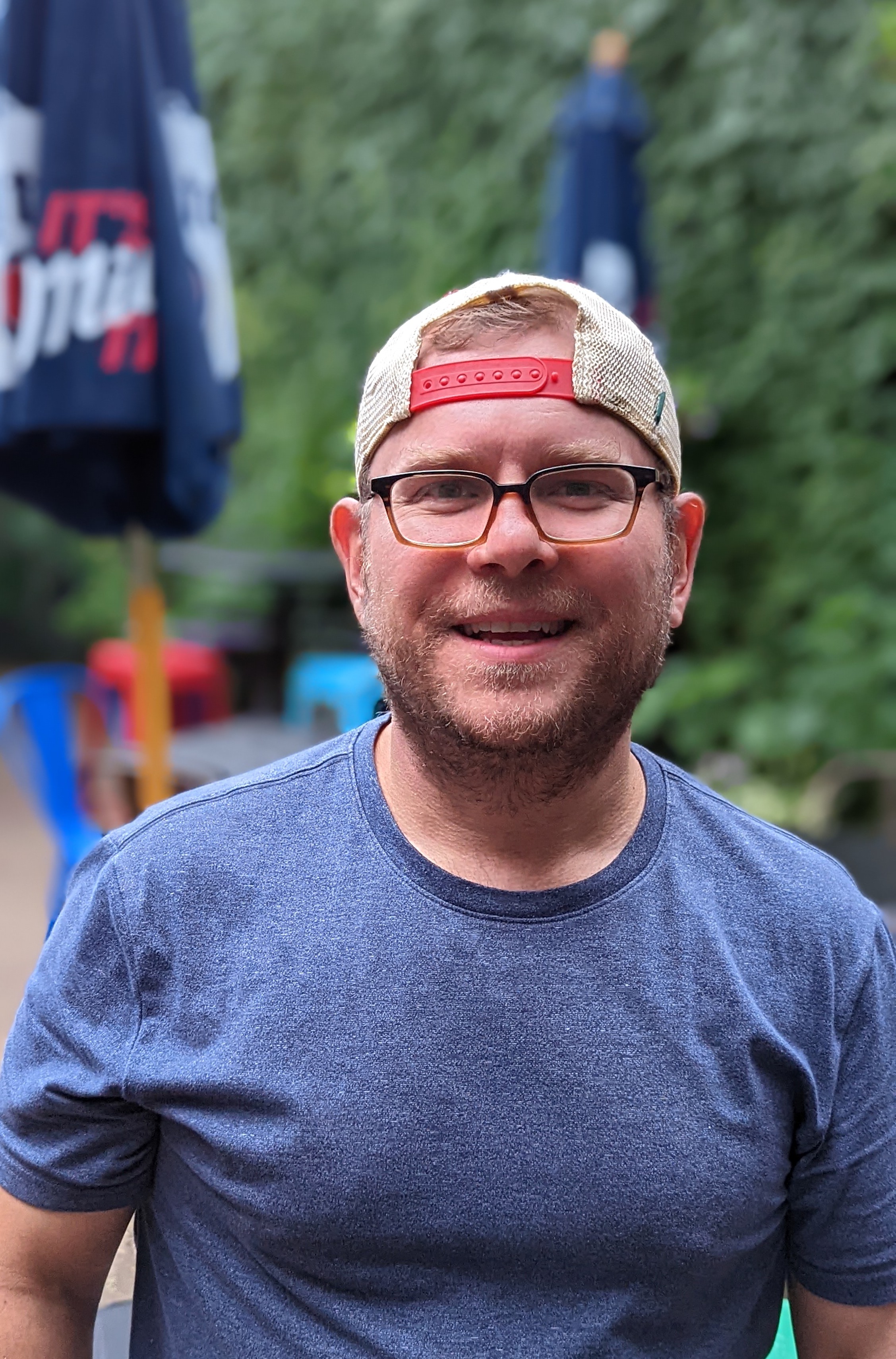 Autoetnografie
- Oakley - retrospektivita
„I love you!! Phish kissee. ♥ Brett“
„To think that Brett may have killed himself after telling his father that he was gay makes me ill.“
- Smrt Bretta = hlavní motivace
Learning the Closet: The Time of “Coming In”
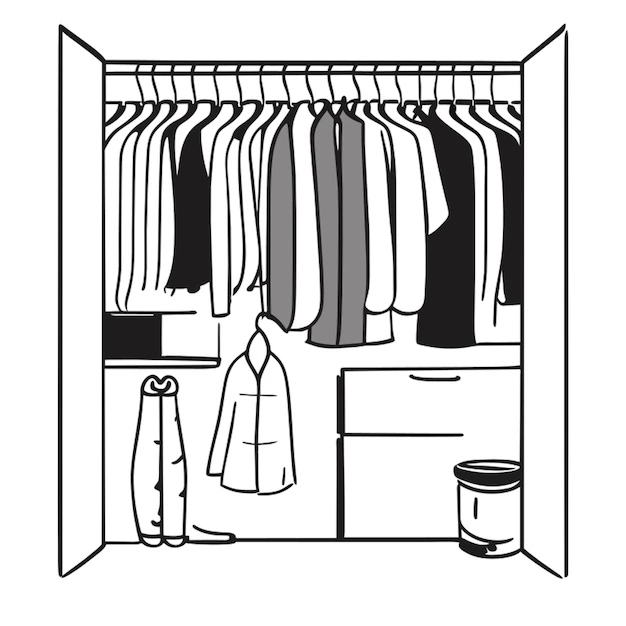 „I learned how penises and vaginas fit together, each being the (only) complement to the other.“
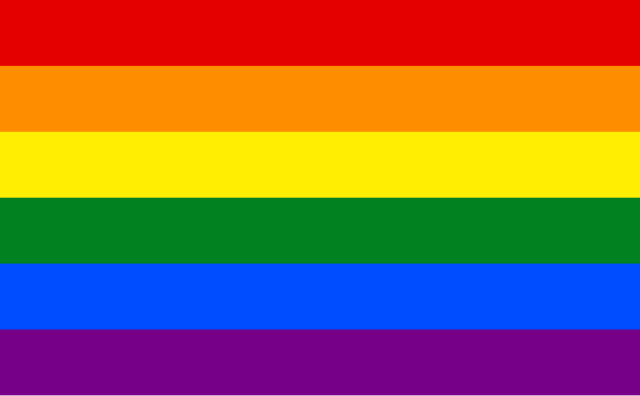 Living (in) the Closet: The Time of “Being Closeted”
“Why didn’t you tell me earlier?” she asks.“I didn’t know earlier.”
that a sleep-together will not happen again
but the two of you never meet again
whose heart you’ll soon break
you’ll meet another man you like
you don’t want to see him anymore
leave without saying “goodbye”
you engaged in an intimate act that you didn’t like
„Never talking to people close to you about whom you like and whom you love—this is selfless behavior.“
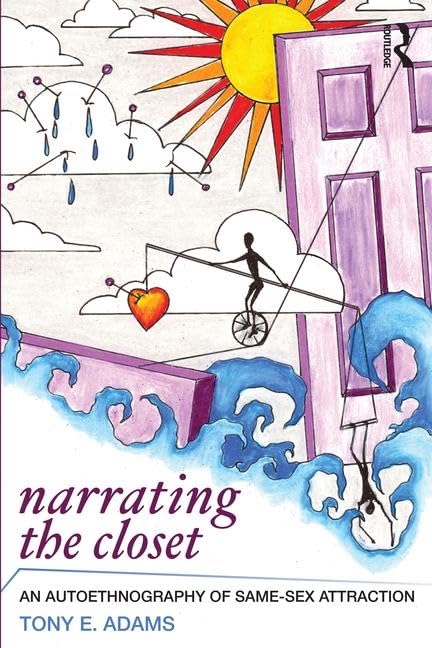 Zdroje
- ADAMS, Tony E. 2011. Narrating the Closet. An Autoetnography of Same-Sex Attraction. Walnut Creek: Left Coast Press.

- OKELY, Judith. 2012. Anthropological Practice. Fieldwork and the Ethnographic Method. London, N.Y.: Berg. Soubor
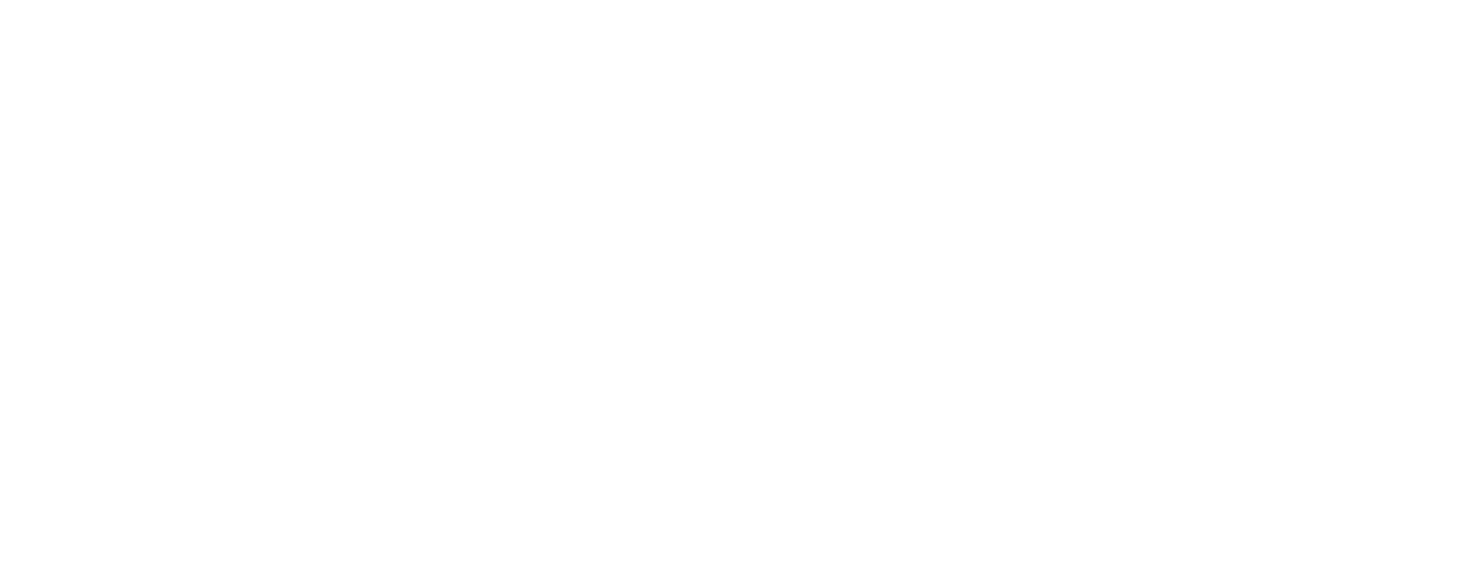